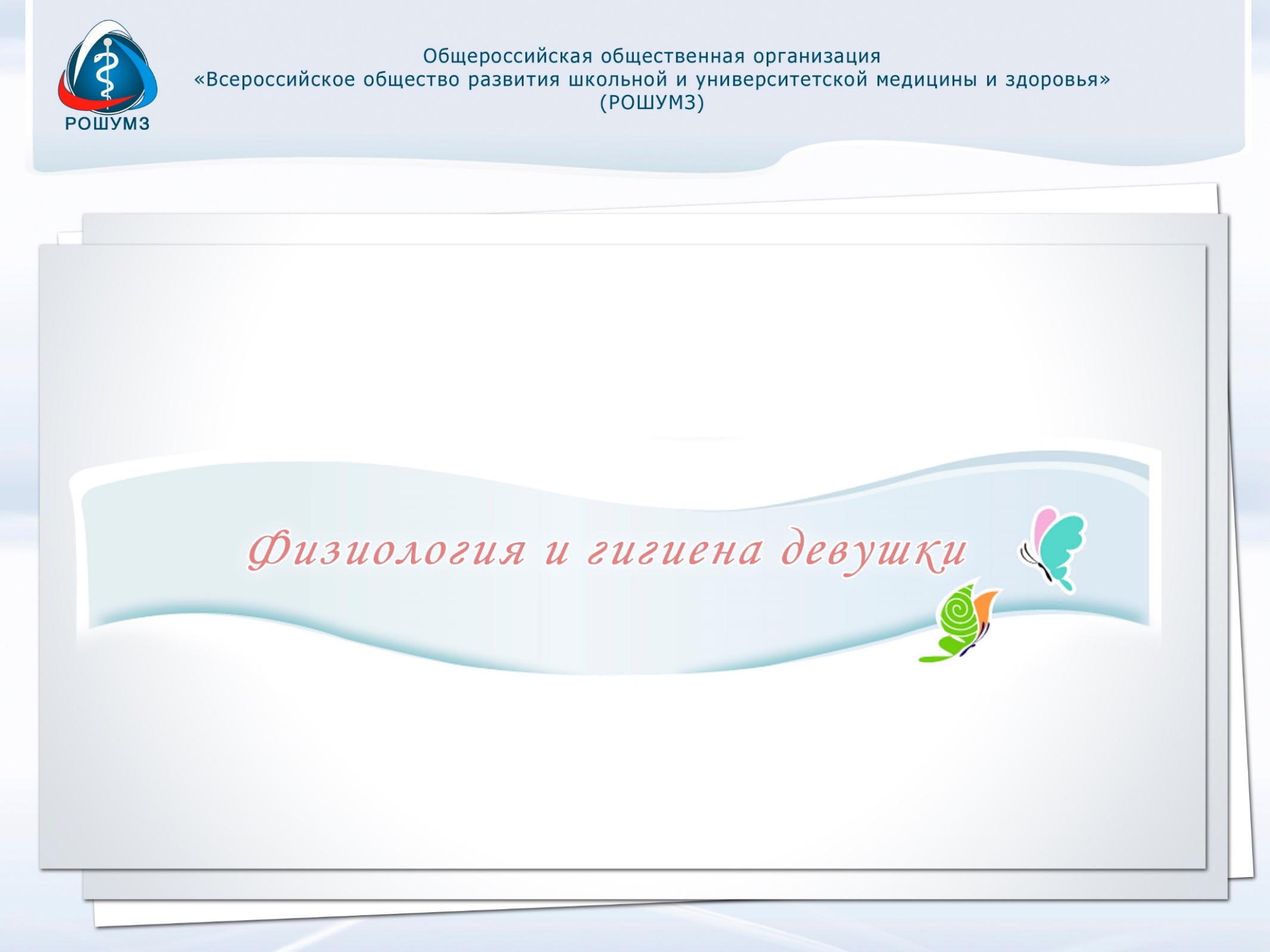 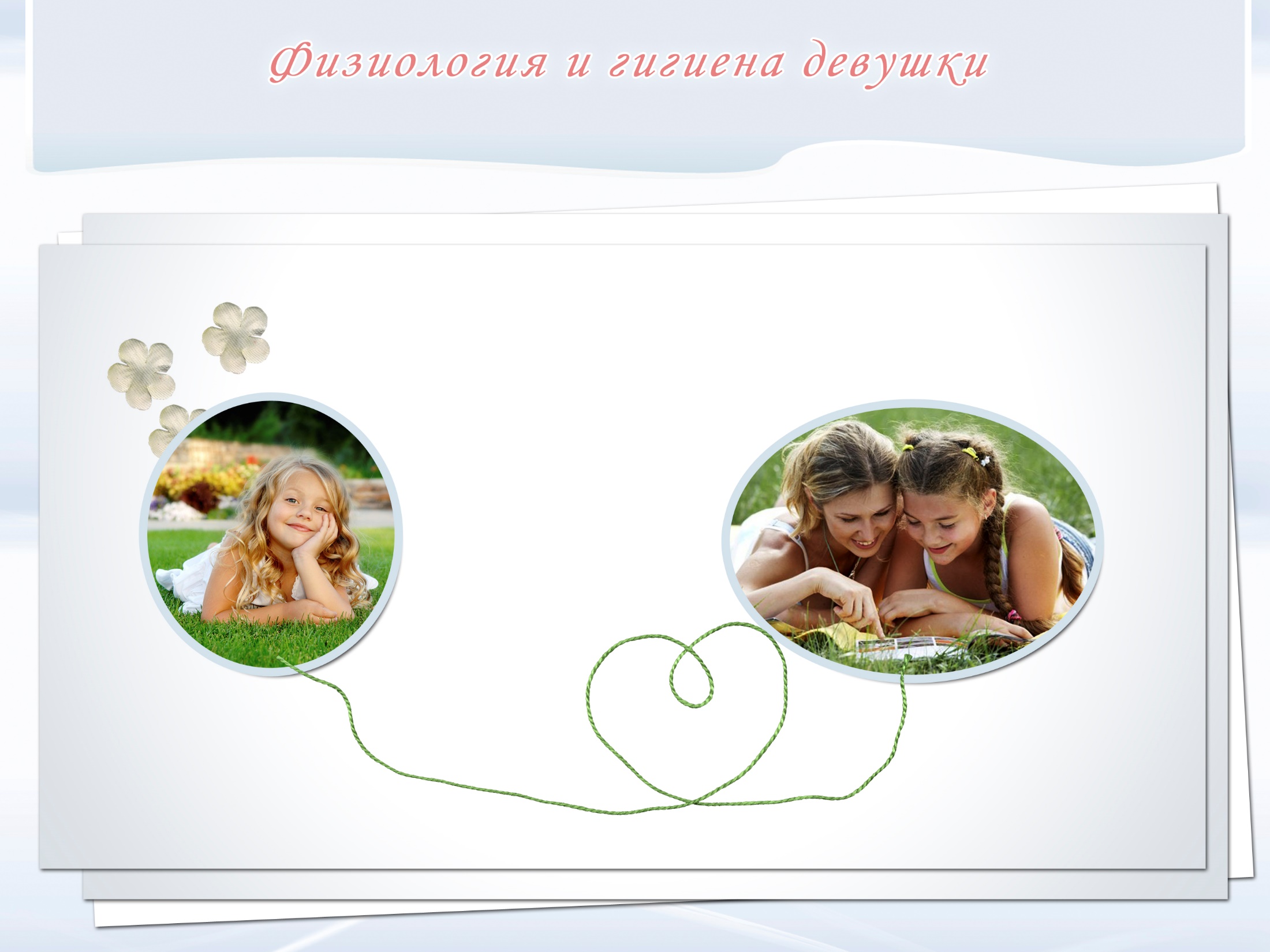 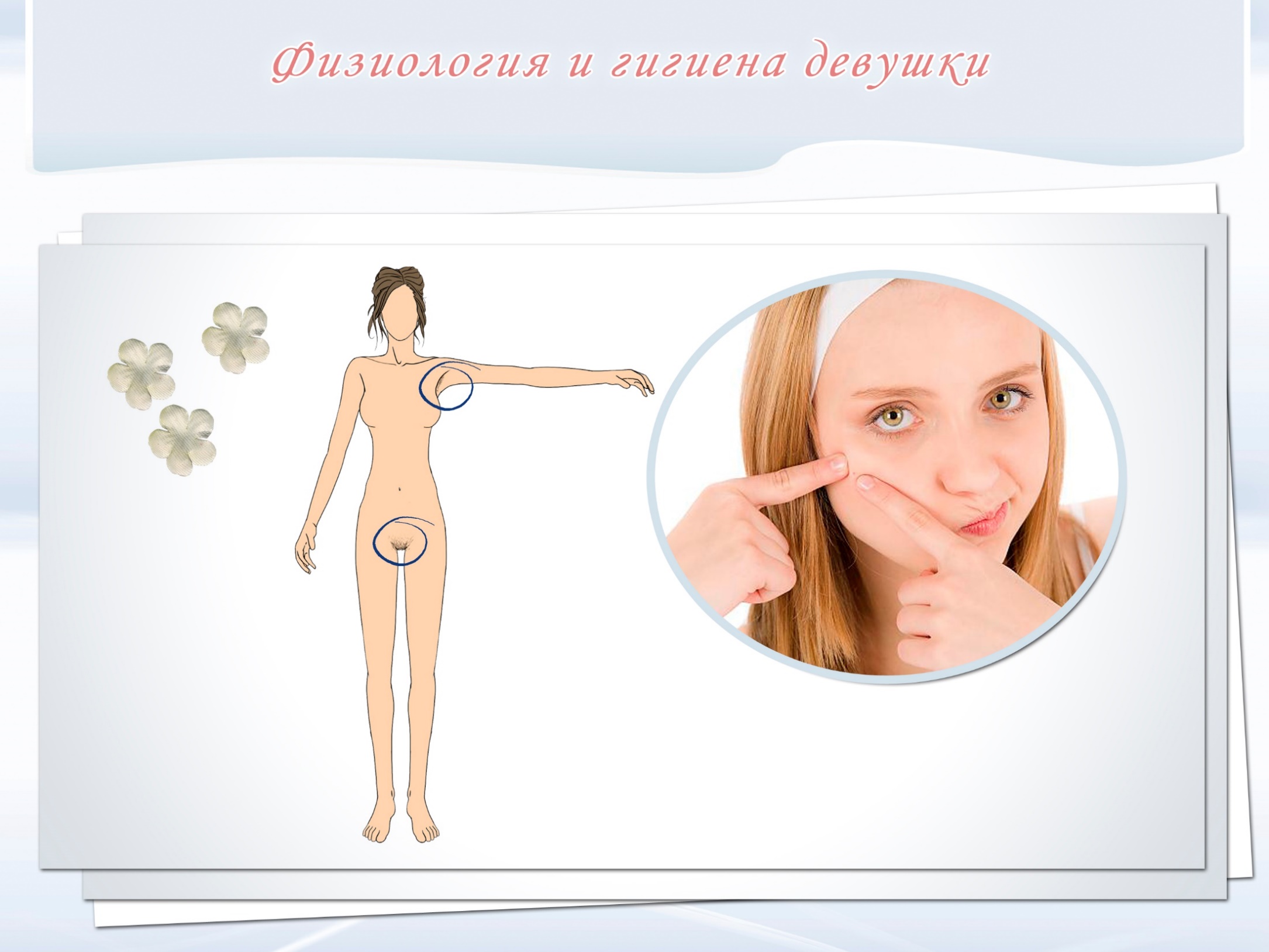 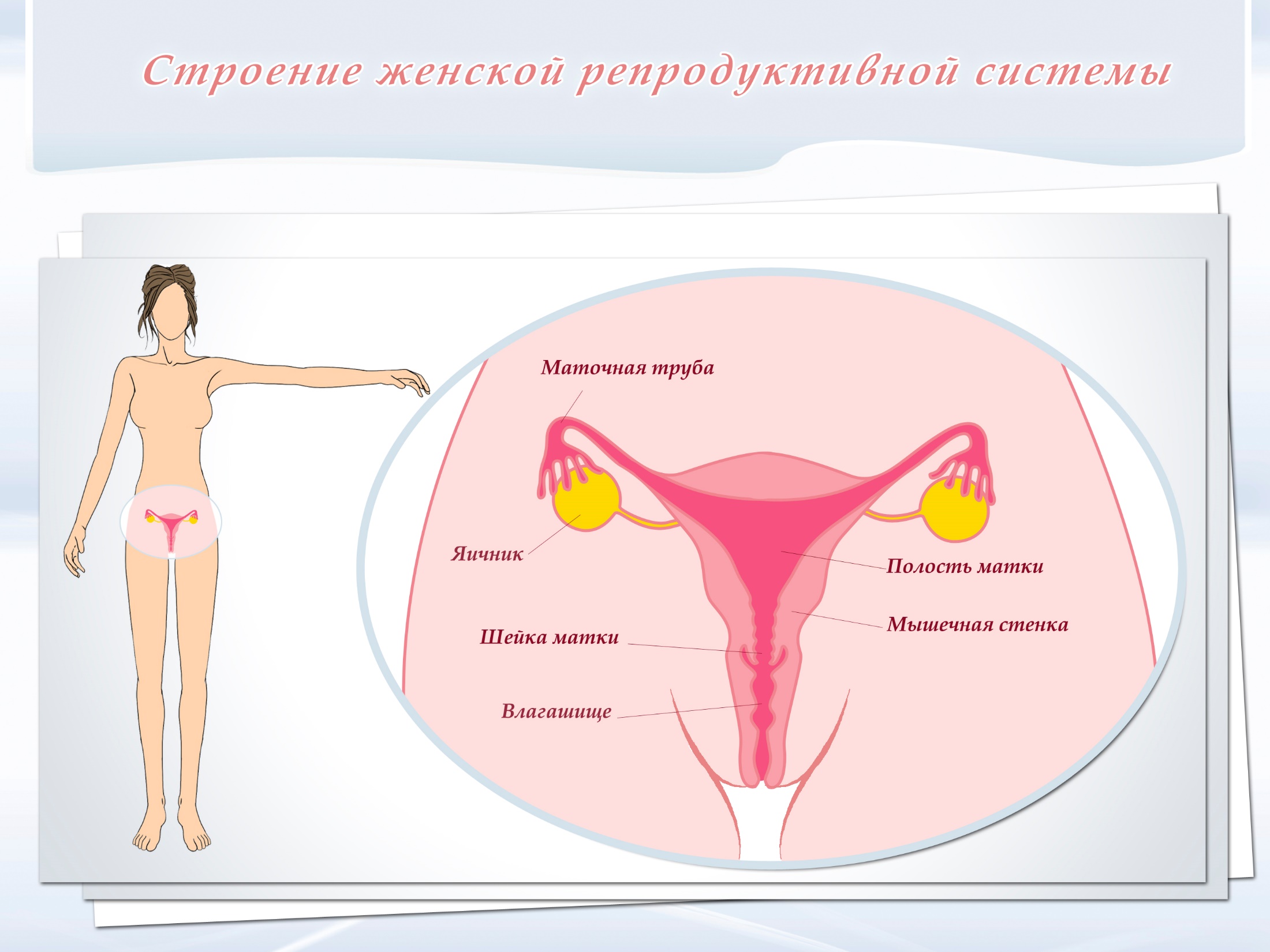 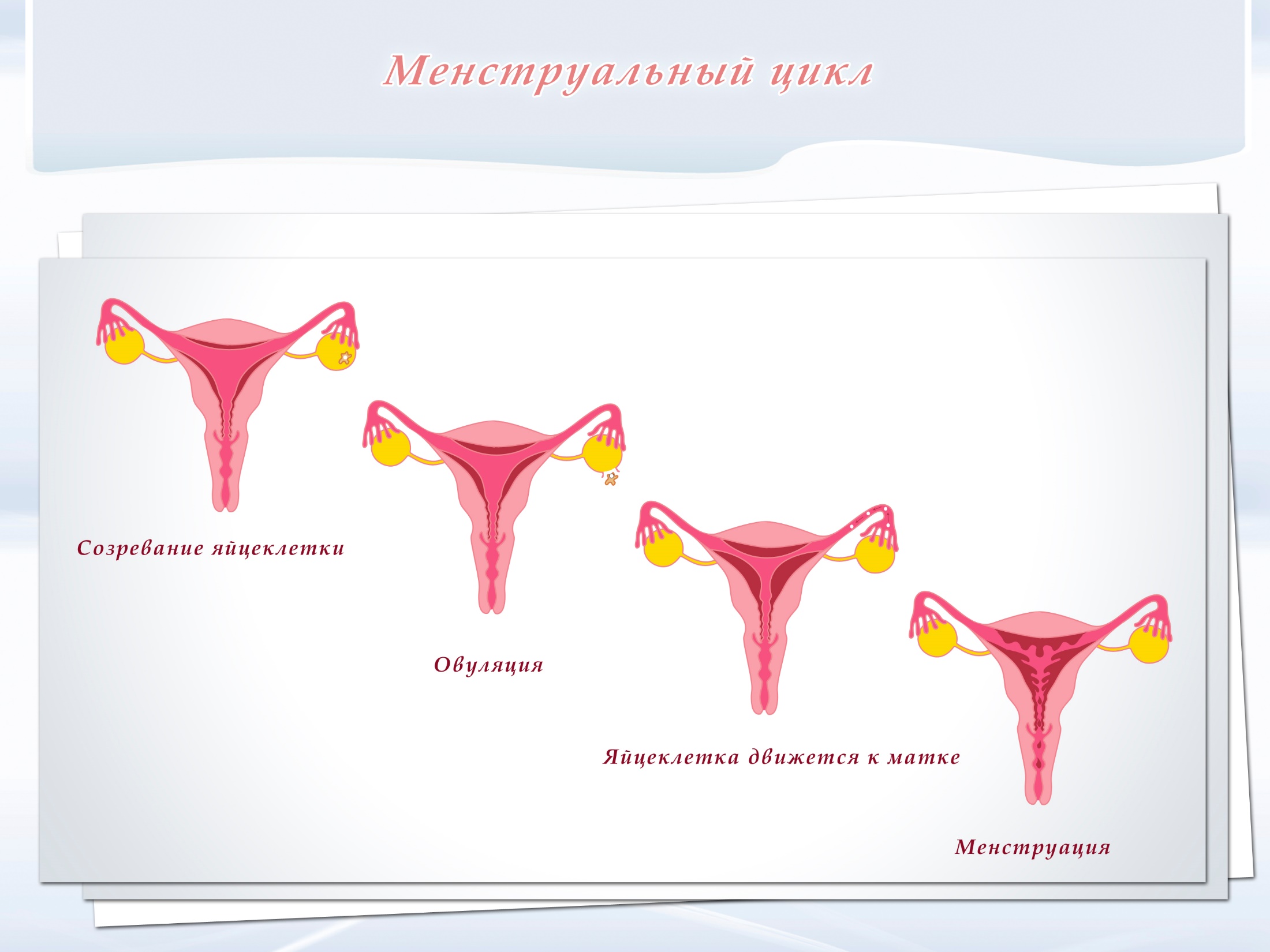 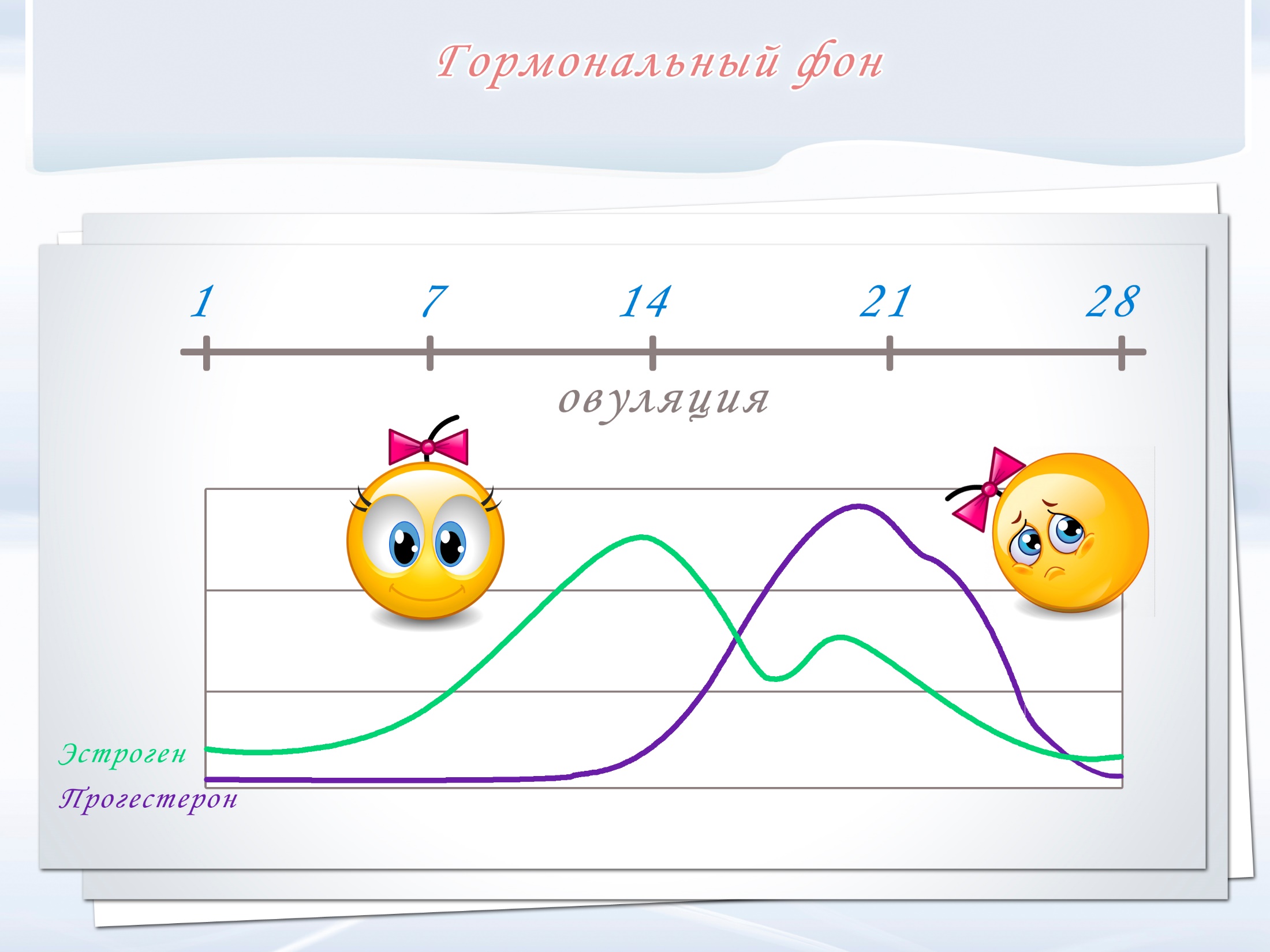 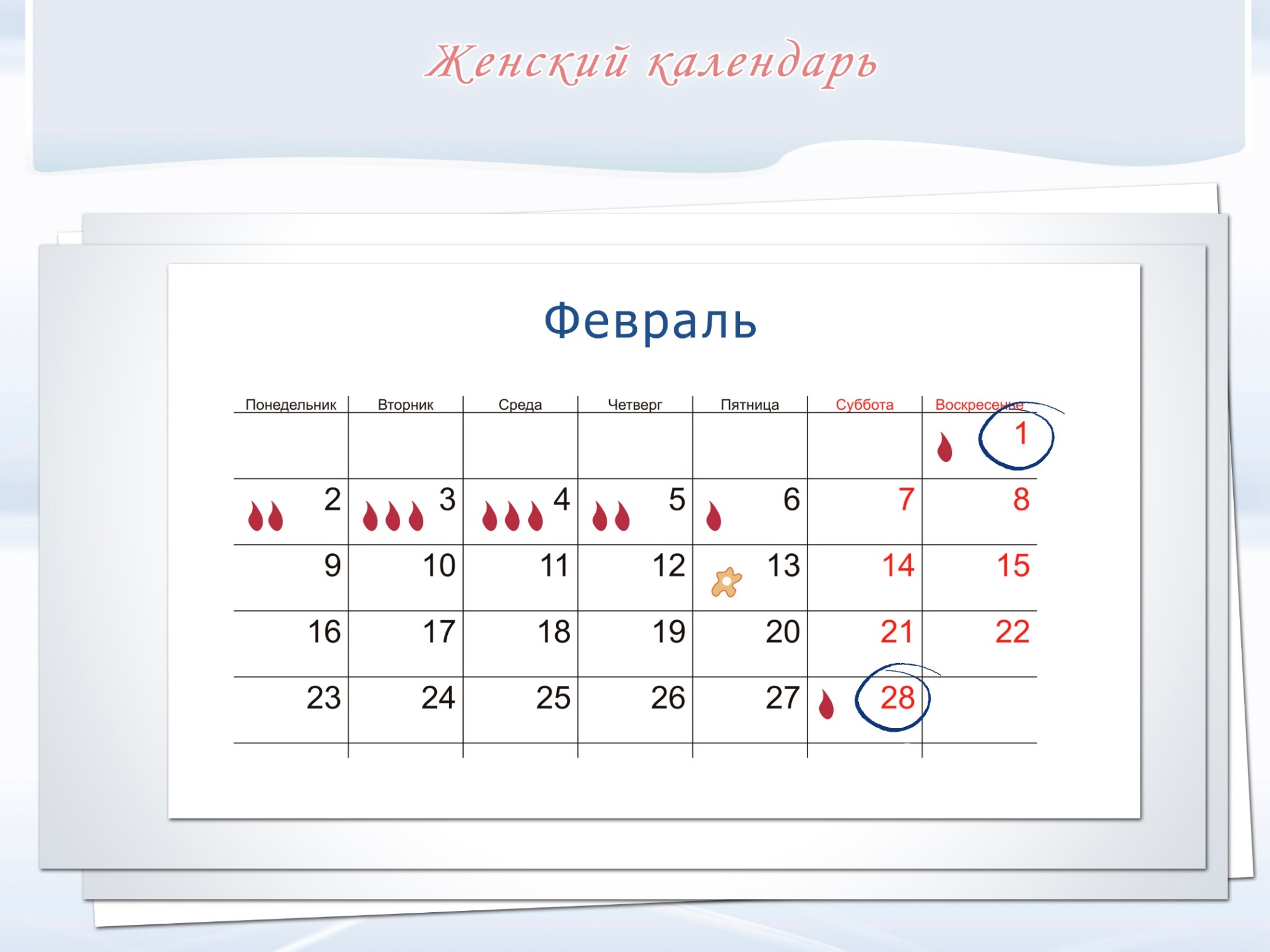 Спасибо за внимание!